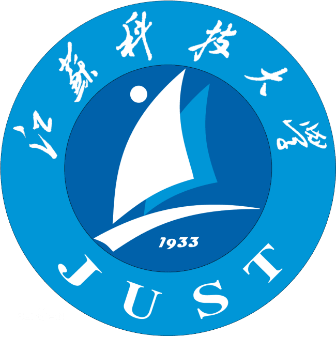 江苏科技大学模板
汇报人：小北
汇报时间：xx年xx月
目录
1  选题背景与意义
2  论文框架与内容
3  研究思路与方法
4  总体建议与结论
Part 01
选题背景与意义
Background and significance of the selected topic
点击此处编辑标题
单击编辑标题单击此处可编辑内容单击此处可编辑内容单击此处可编辑内容单击此处可编辑内容单击此处可编辑内容单击此处可编辑
单击编辑标题单击此处可编辑内容单击此处可编辑内容单击此处可编辑内容单击此处可编辑内容单击此处可编辑内容单击此处可编辑
单击编辑标题
单击编辑标题单击此处可编辑内容单击此处可编辑内容单击此处可编辑内容单击此处可编辑内容单击此处可编辑内容单击此处可编辑
点击此处编辑标题
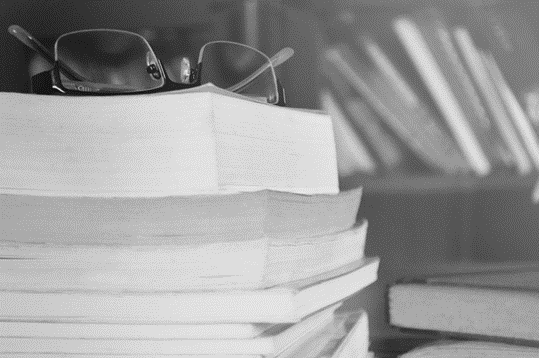 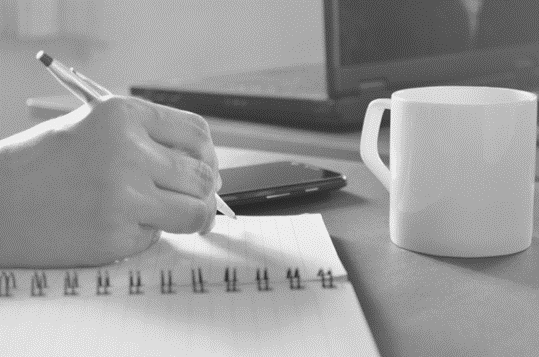 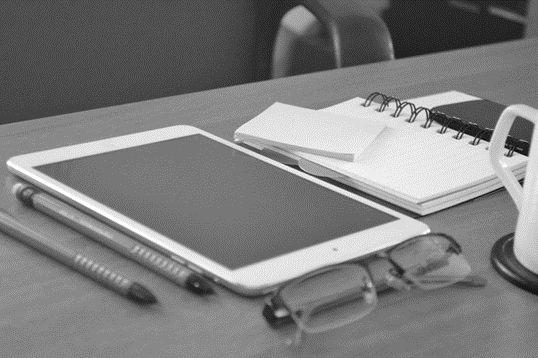 请在此处添加小标题
请在此处添加小标题
请在此处添加小标题
单击此处编辑内容单击此处编辑内容单击此处编辑内容
单击此处编辑内容单击此处编辑内容单击此处编辑内容
单击此处编辑内容单击此处编辑内容单击此处编辑内容
点击此处编辑标题
单击此处编辑内容单击此处编辑内容单击此处编辑内容
单击此处编辑内容单击此处编辑内容单击此处编辑内容
单击此处编辑内容单击此处编辑内容单击此处编辑内容
点击此处编辑标题
单击编辑标题单击此处可编辑内容
单击此处可编辑内容
单击编辑标题单击此处可编辑内容
单击此处可编辑内容
单击编辑标题单击此处可编辑内容
单击此处可编辑内容.
单击编辑标题单击此处可编辑内容
单击此处可编辑内容
单击编辑标题单击此处可编辑内容
单击此处可编辑内容
Part 02
论文框架与内容
Framework and content
点击此处编辑标题
单击编辑标题
单击此处可编辑内容单击此处可编辑内容单击此处可编辑内容
01
02
03
04
单击编辑标题
单击此处可编辑内容单击此处可编辑内容单击此处可编辑内容
单击编辑标题
单击此处可编辑内容单击此处可编辑内容单击此处可编辑内容
单击编辑标题
单击此处可编辑内容单击此处可编辑内容单击此处可编辑内容
点击此处编辑标题
编辑标题
编辑标题
单击编辑标题
单击此处可编辑内容单击此处可编辑内容单击此处可编辑内容
单击编辑标题
单击此处可编辑内容单击此处可编辑内容单击此处可编辑内容
编辑标题
编辑标题
单击编辑标题
单击此处可编辑内容单击此处可编辑内容单击此处可编辑内容
单击编辑标题
单击此处可编辑内容单击此处可编辑内容单击此处可编辑内容
点击此处编辑标题
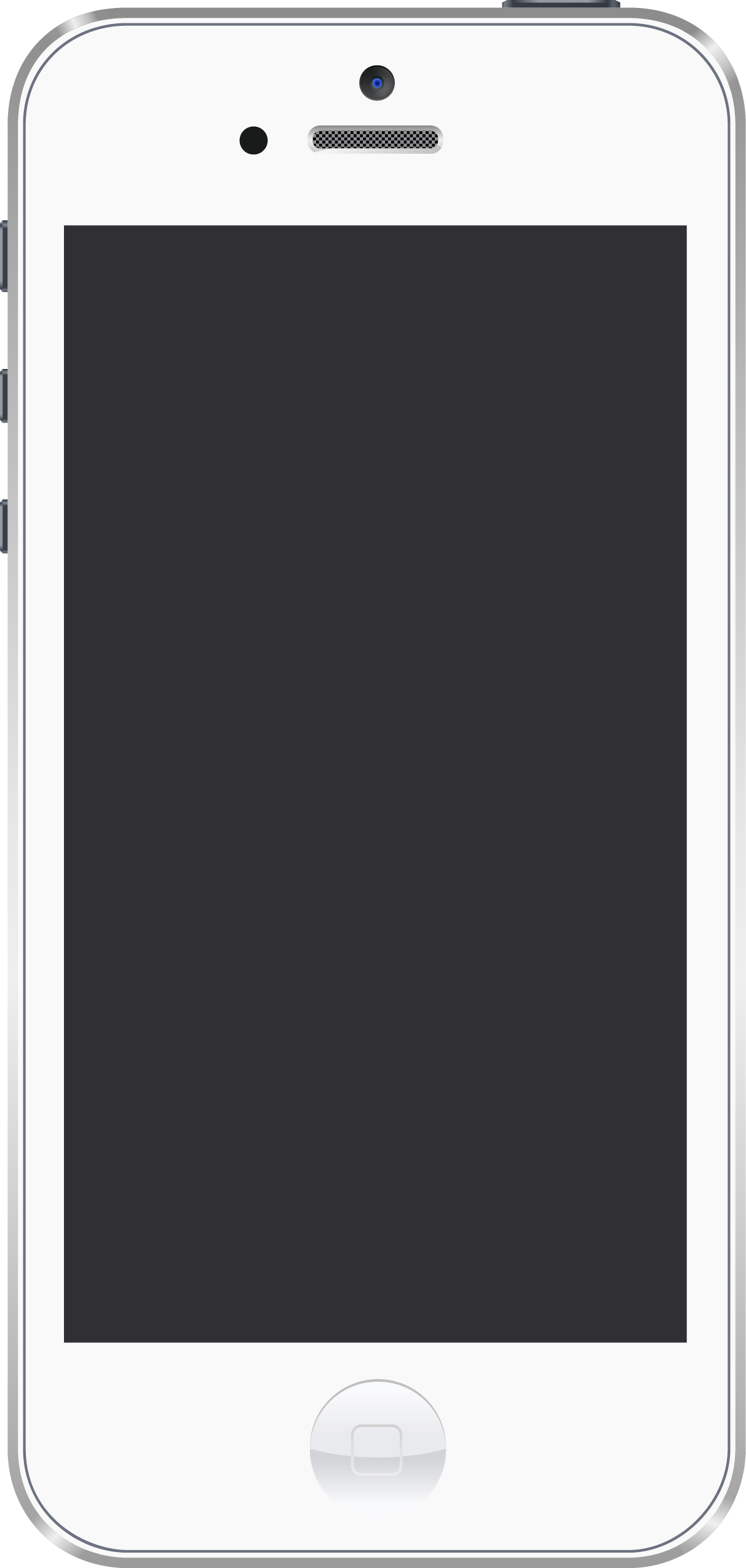 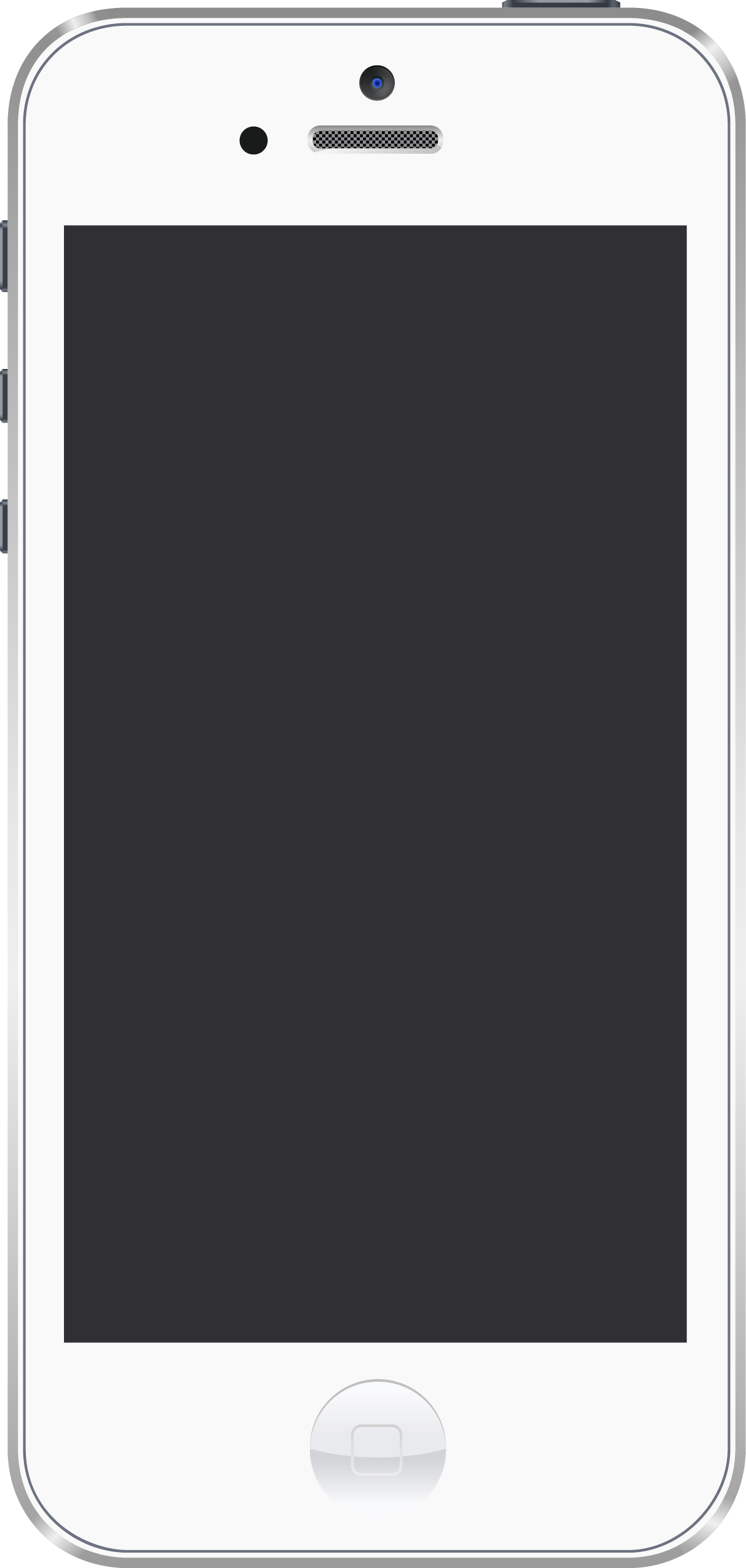 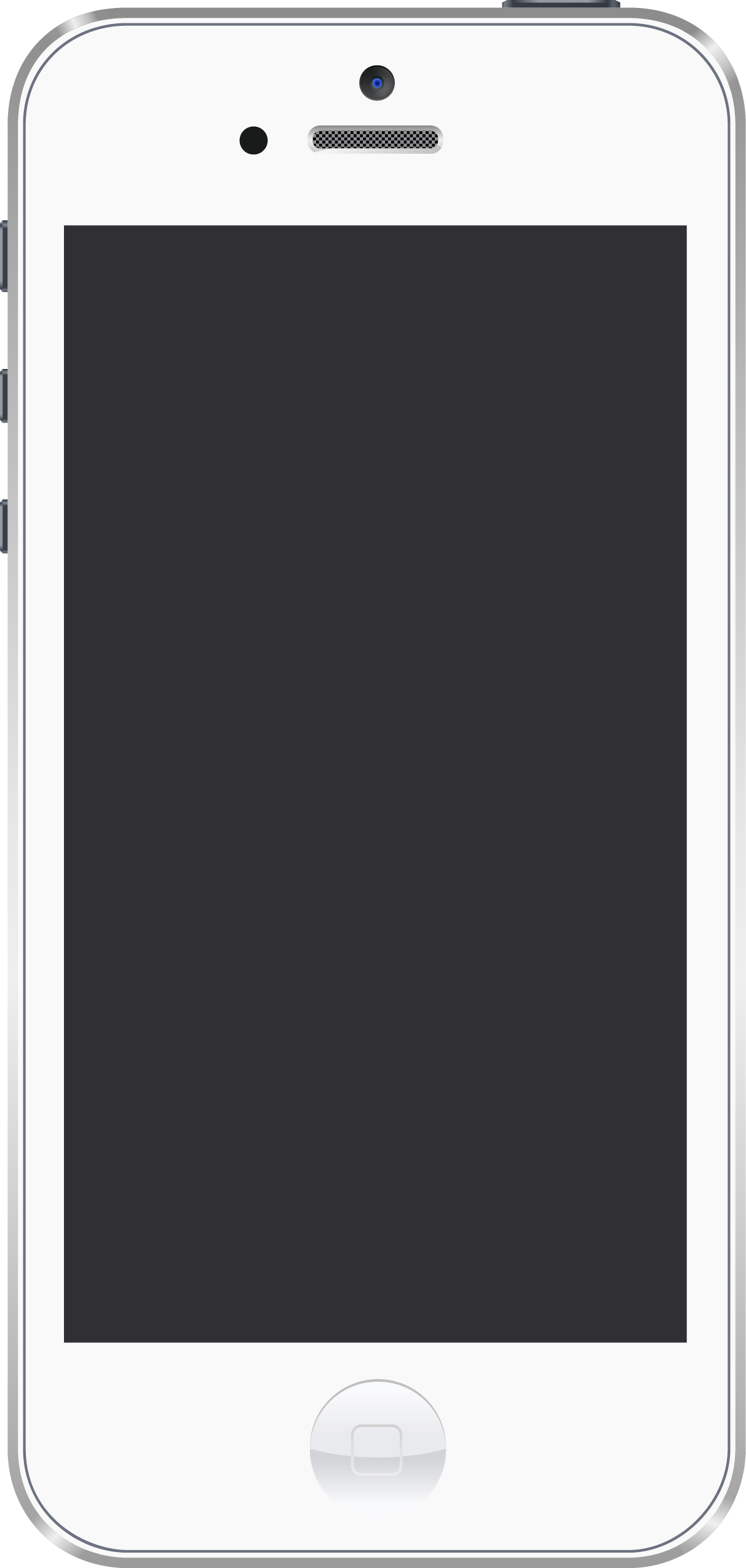 单击此处编辑内容单击此处编辑内容单击此处编辑内容单击此处编辑内容单击此处编辑内容单击此处编辑内容单击此处编辑内容
点击此处编辑标题
单击编辑标题
单击此处可编辑内容单击此处可编辑内容单击此处可编辑内容
单击编辑标题
单击此处可编辑内容单击此处可编辑内容单击此处可编辑内容
单击编辑标题
单击此处可编辑内容单击此处可编辑内容单击此处可编辑内容
单击编辑标题
单击此处可编辑内容单击此处可编辑内容单击此处可编辑内容
单击编辑标题
单击此处可编辑内容单击此处可编辑内容单击此处可编辑内容
单击编辑标题
单击此处可编辑内容单击此处可编辑内容单击此处可编辑内容
Part 03
研究思路与方法
Research ideas and methods
点击此处编辑标题
添加标题
添加标题
添加标题
单击此处编辑内容单击此处编辑内容
单击此处编辑内容单击此处编辑内容
单击此处编辑内容单击此处编辑内容
点击此处编辑标题
单击此处可编辑内容单击此处可编辑内容单击此处可编辑内容
单击编辑标题
单击编辑标题
单击编辑标题
单击编辑标题
单击此处可编辑内容单击此处可编辑内容单击此处可编辑内容
单击此处可编辑内容单击此处可编辑内容单击此处可编辑内容
单击此处可编辑内容单击此处可编辑内容单击此处可编辑内容
点击此处编辑标题
单击添加标题
单击此处编辑内容单击此处编辑内容单击此处编辑内容单击此处编辑内容单击此处编辑内容单击此处编辑内容单击此处编辑内容
单击添加标题
单击此处编辑内容单击此处编辑内容单击此处编辑内容单击此处编辑内容单击此处编辑内容单击此处编辑内容单击此处编辑内容
点击此处编辑标题
单击编辑标题
单击此处可编辑内容单击此处可编辑内容单击此处可编辑内容
单击编辑标题
单击此处可编辑内容单击此处可编辑内容单击此处可编辑内容
单击编辑标题
单击此处可编辑内容单击此处可编辑内容单击此处可编辑内容
单击编辑标题
单击此处可编辑内容单击此处可编辑内容单击此处可编辑内容
单击编辑标题
单击此处可编辑内容单击此处可编辑内容单击此处可编辑内容
Part 04
总体建议与结论
General recommendations and conclusions
点击此处编辑标题
Step03
Step02
Step01
03
单击此处可编辑内容单击此处可编辑内容单击此处可编辑内容
单击此处可编辑内容单击此处可编辑内容单击此处可编辑内容
单击此处可编辑内容单击此处可编辑内容单击此处可编辑内容
02
01
点击此处编辑标题
单击编辑标题
单击此处可编辑内容单击此处可编辑内容单击此处可编辑内容
单击编辑标题
单击此处可编辑内容单击此处可编辑内容单击此处可编辑内容
单击编辑标题
单击此处可编辑内容单击此处可编辑内容单击此处可编辑内容
单击编辑标题
单击此处可编辑内容单击此处可编辑内容单击此处可编辑内容
点击此处编辑标题
单击编辑标题
单击此处可编辑内容单击此处可编辑内容单击此处可编辑内容

30%
单击编辑标题
单击此处可编辑标题单击此处可编辑标题单击此处可编辑标题
50%

90%
单击编辑标题
单击此处可编辑内容单击此处可编辑内容单击此处可编辑内容

70%
单击编辑标题
单击此处可编辑内容单击此处可编辑内容单击此处可编辑内容

20%
单击编辑标题
单击此处可编辑内容单击此处可编辑内容单击此处可编辑内容

点击此处编辑标题
单击编辑标题
单击编辑标题
单击编辑标题
单击编辑标题
单击编辑标题
单击此处可编辑内容单击此处可编辑内容单击此处可编辑内容
单击此处可编辑内容单击此处可编辑内容单击此处可编辑内容
单击此处可编辑内容单击此处可编辑内容单击此处可编辑内容
单击此处可编辑内容单击此处可编辑内容单击此处可编辑内容
单击此处可编辑内容单击此处可编辑内容单击此处可编辑内容
2009
2010





2006
2008
2012
谢谢老师指导
Jiangsu University Of Science And Technology
汇报人：小北
汇报时间：xx年xx月